Human
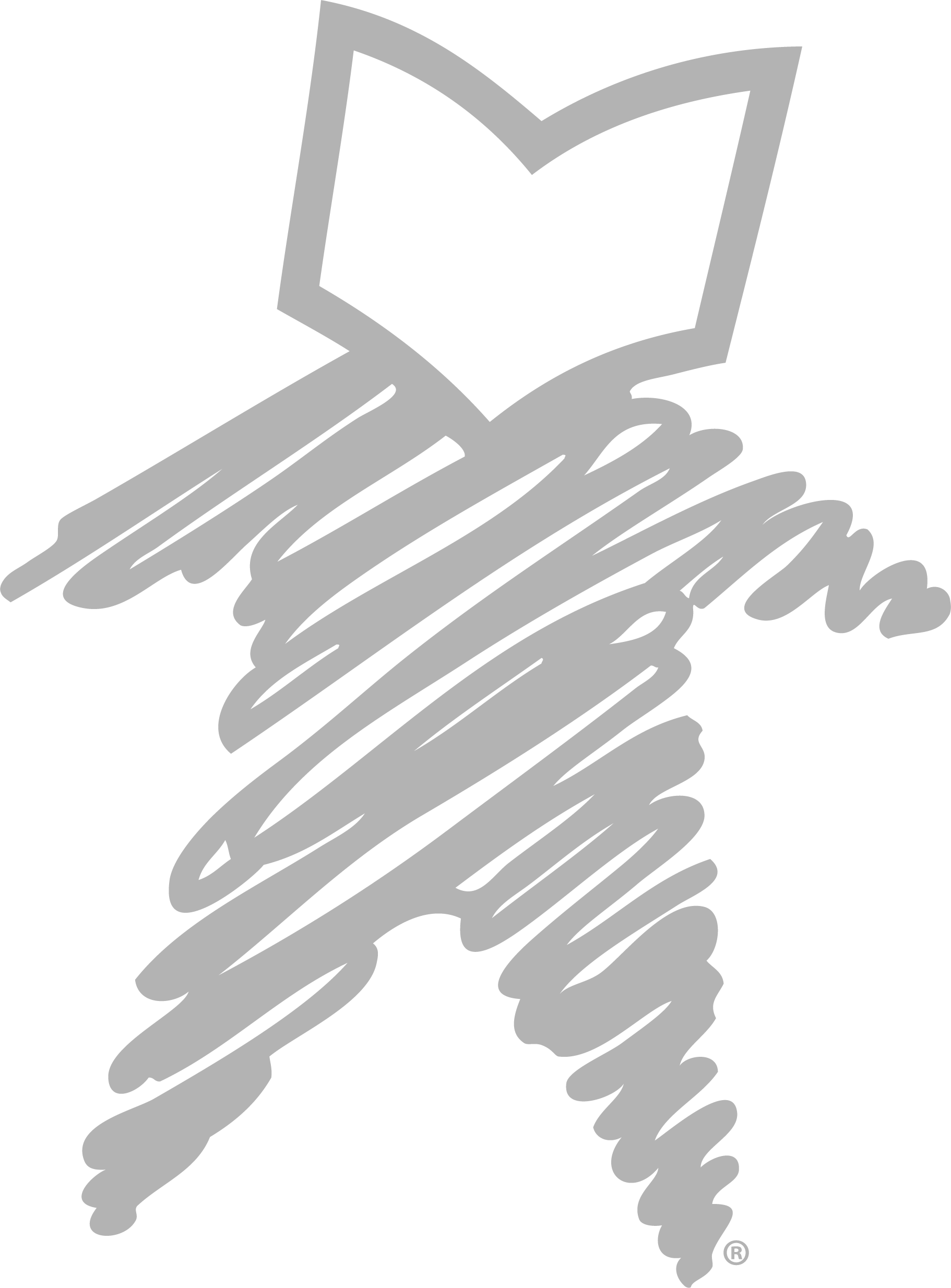 library
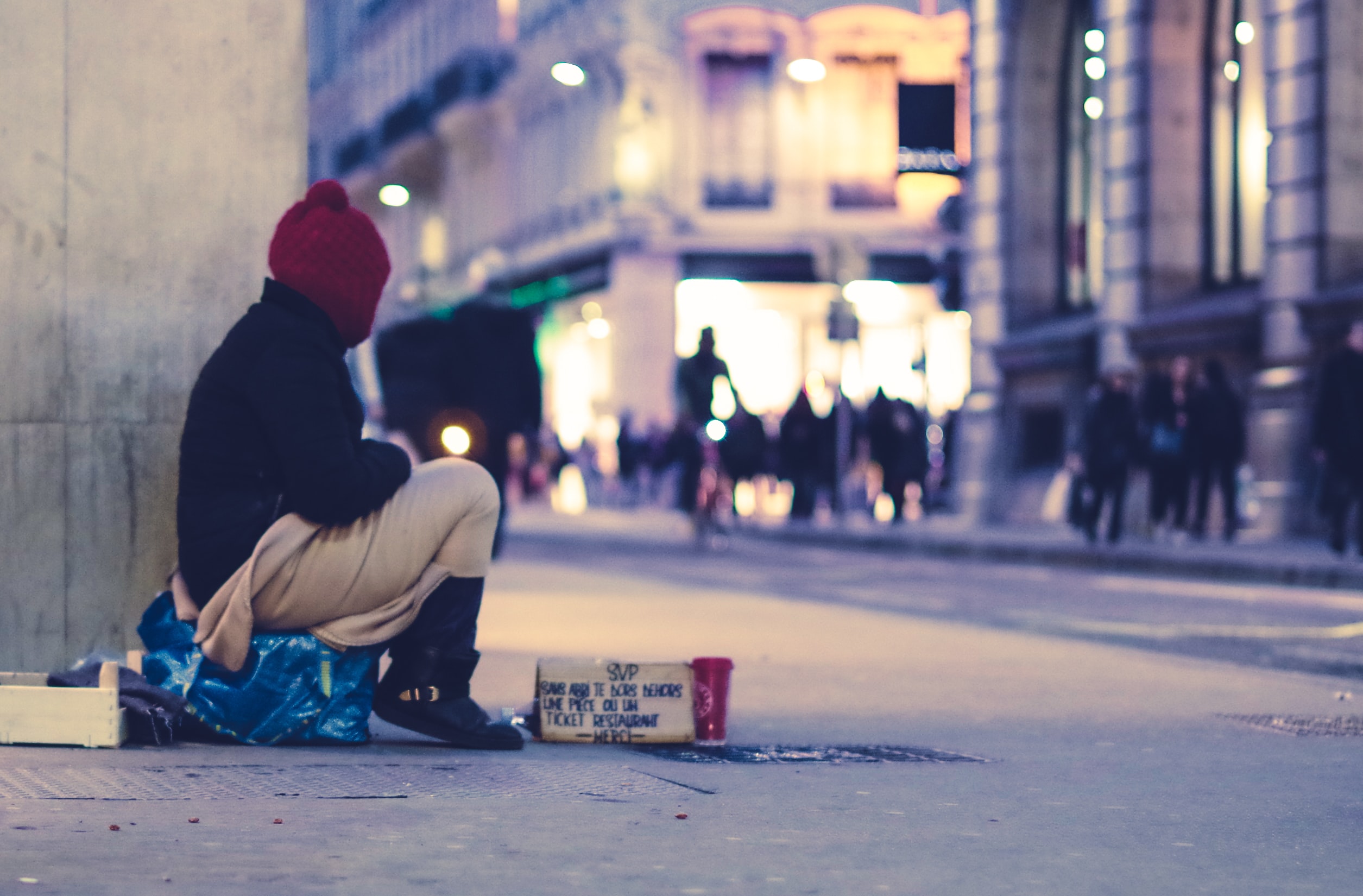 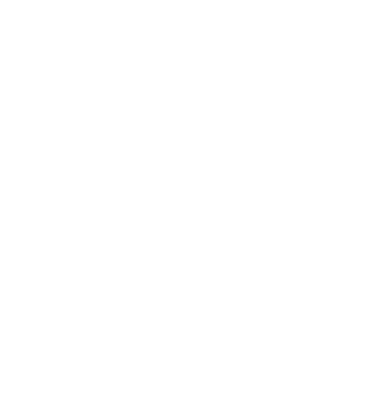 social
privilege
BRAINSTORM
What is privilege?
high
Social class
low
old
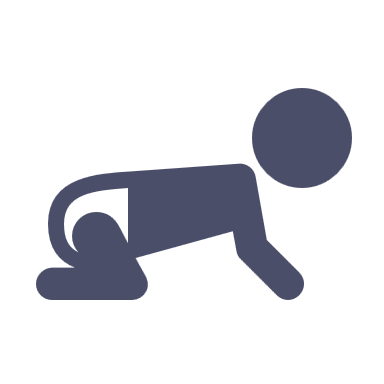 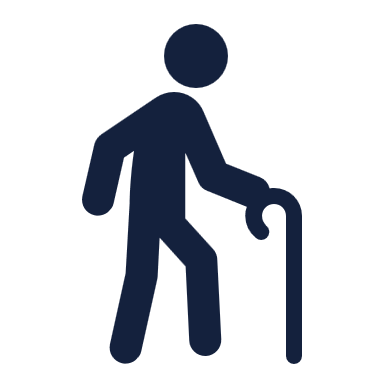 age
young
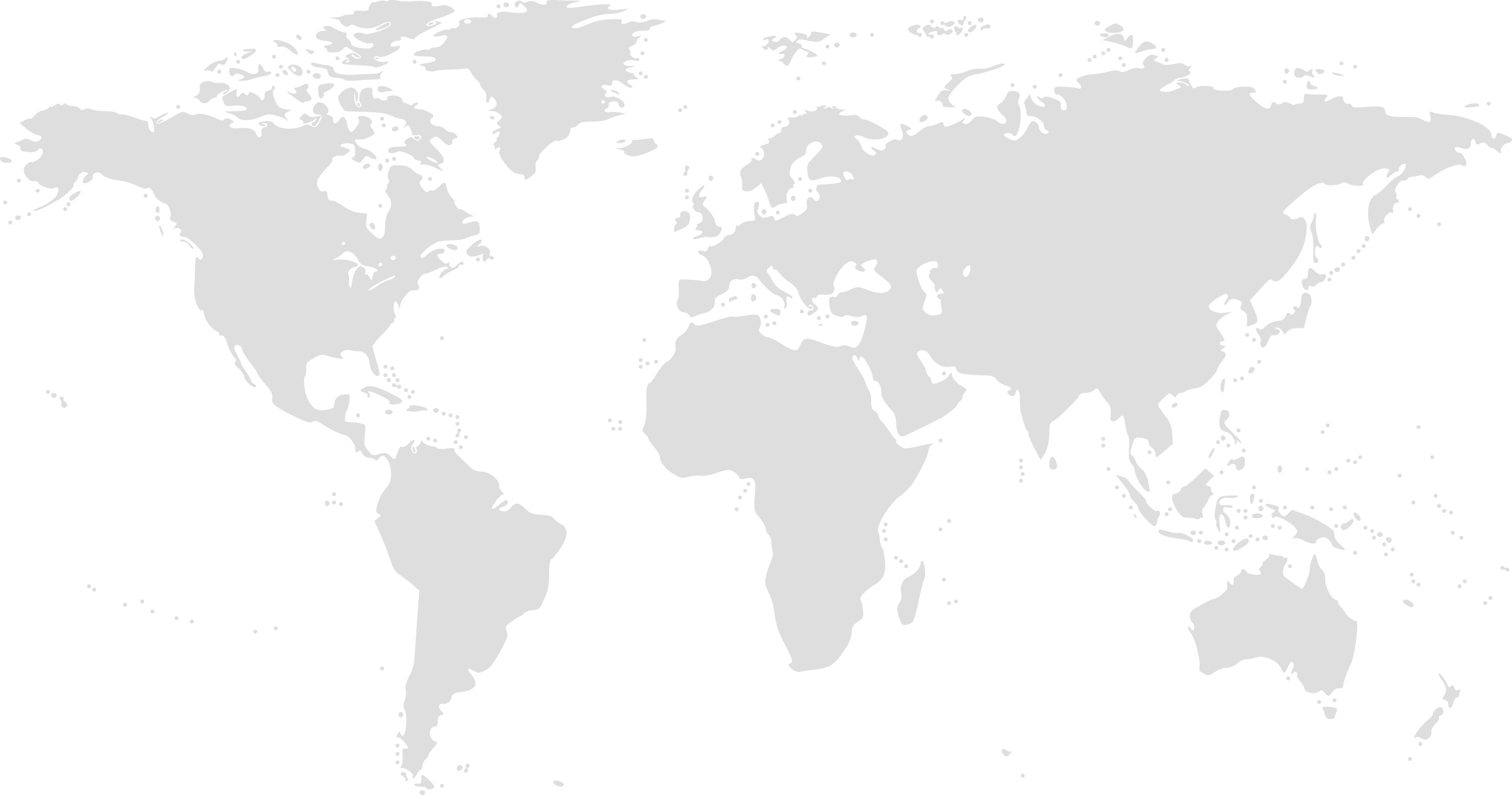 citizenship
handicapped
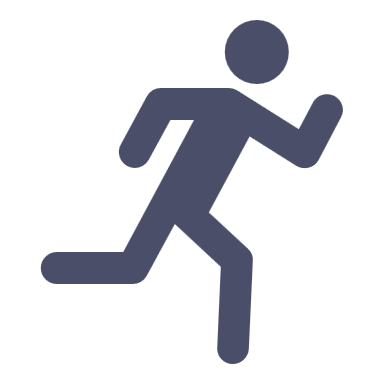 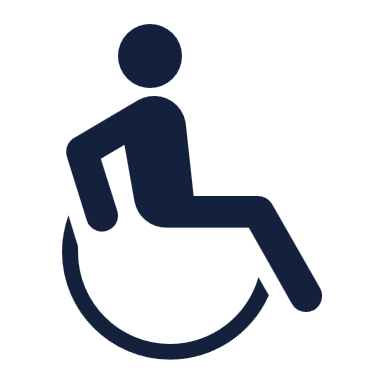 Disability
able-bodied
Black
Asian
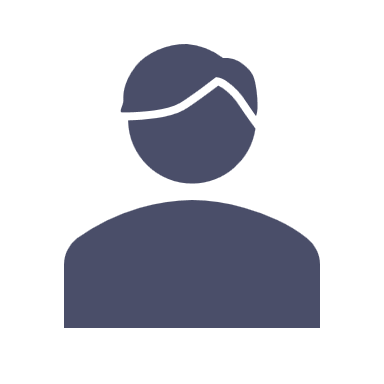 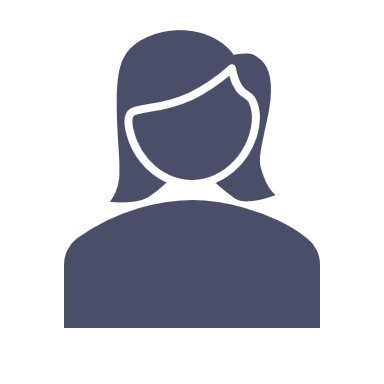 race
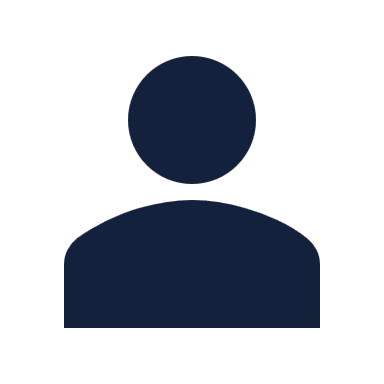 Caucasian
female
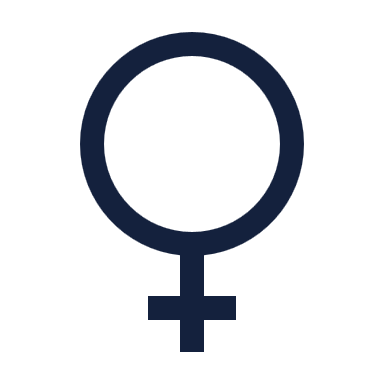 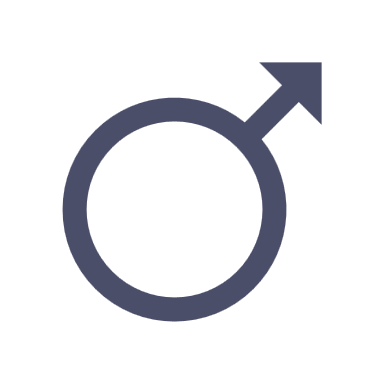 Gender
male
rich
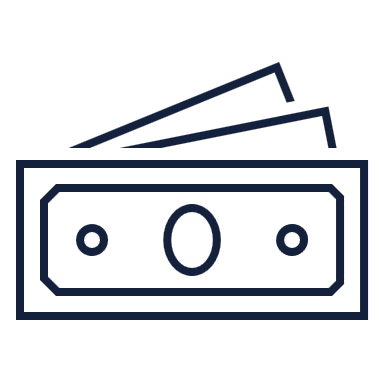 wealth
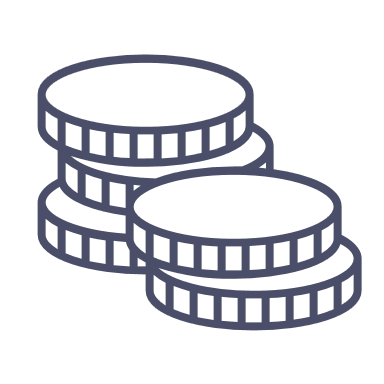 poor
high
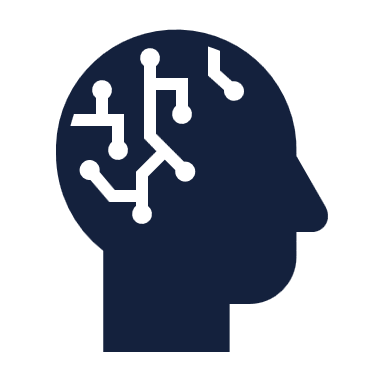 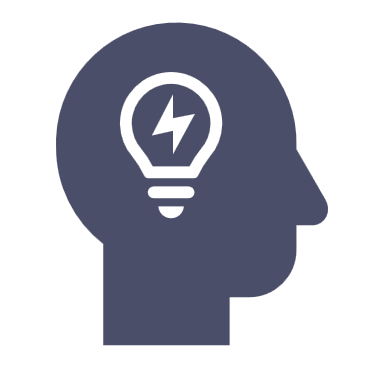 IQ
low
tall
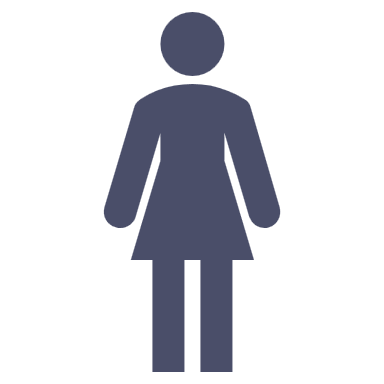 Height
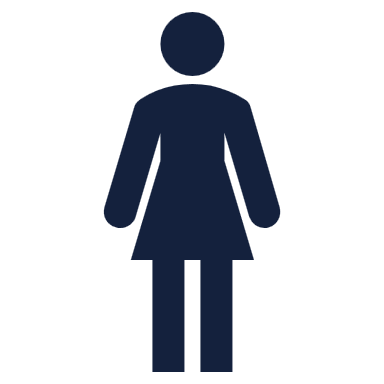 short
straight
Sexual
orientation
LGBTQ+
Buddhism
Religion
Hindu
Islam
Christianity
Benefits
Of privilege
policing
income
BRAINSTORM
education
human rights
power
accessibility
desirability
acceptance
travel
opportunities
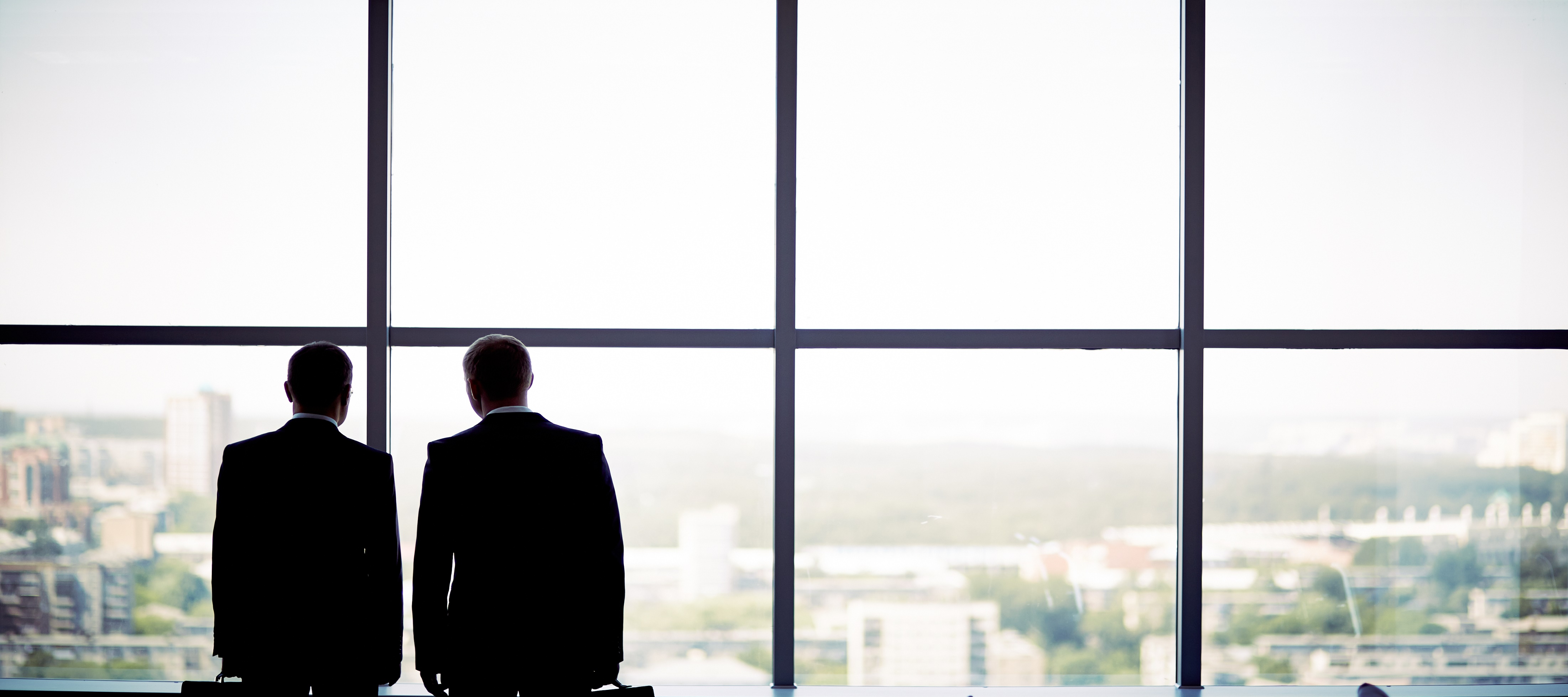 Human
library
Challenge prejudice,
reduce discrimination,
discuss taboo topics openly.
key
Terms
religion
ageism
sexism
citizenship
Research
social status
sexual orientation
intelligence
disability
wealth
body image
Ask / teach
Content
Warning
Something that might upset the viewer / reader.
BRAINSTORM
Taboo 
subjects
Death
Suicide
Self-harm
Graphic images 
Violence / murder
Sexual violence / rape 
Pedophilia
Sex / masturbation 
Homophobia, transphobia, sexism
Food and drink / eating disorders
Dysphoria, body image
Taboo 
subjects
A trigger warning is more specific.
Inclusive
Language
Language that avoids being offensive.
Identity-First Language 
An autistic person.
Person-First Language 
A person with autism.
PFL > IFL
(except deaf / autistic communities)
Preferred Labels 
How people want to be referred to
Active Voice  
Avoid passive voice for power-based violence.
He assaulted her. 
She was assaulted by him.
Adjectives > Nouns 
A Canadian person > A Canadian
Person > Man 
Salesperson > Salesman
Universal Phrases  
It’s easy > It’s a layup
Gender Neutral 
Y’all > You guys
Growth Mindset
People can change
Call out discrimination 
Point out when someone is being inappropriate
Inclusive
teaching
A student tells you that they are gay.  They want dating advice.
Some of your students are from other countries.  Their Korean / English level is low.
A student tells you that they are non-binary.  They don’t feel accepted by society.
There is a new student that requires a wheelchair.  Your school doesn’t have an elevator.
Inclusive Teaching
https://sites.lsa.umich.edu/inclusive-teaching/an-introduction-to-content-warnings-and-trigger-warnings/
Examples of Privilege
https://uca.edu/training/files/2017/11/Privilege-What-Does-It-Mean-Handout.pdf
Human Library
https://humanlibrary.org/
Disability Glossary
https://idpwd.org/key-terms/
Content Warning
https://www.themix.org.uk/mental-health/looking-after-yourself/a-guide-to-content-and-trigger-warnings-37946.html
Inclusive Language
https://online.rider.edu/online-bachelors-degrees/liberal-studies/guide-to-using-inclusive-language/
70 Inclusive Language Principles
https://medium.com/diversity-together/70-inclusive-language-principles-that-will-make-you-a-more-successful-recruiter-part-1-79b7342a0923
Special Books with Special Kids
https://www.youtube.com/channel/UC4E98HDsPXrf5kTKIgrSmtQ
Reel Truth Documentaries
https://www.youtube.com/channel/UCFrO-dKhooOuTtix5dia2_g
Invisible People
https://www.youtube.com/user/invisiblepeopletv
Only Human
https://www.youtube.com/channel/UCkRmoZiR_SOssKA89m1eYJg
Real Stories
https://www.youtube.com/channel/UCu4XcDBdnZkV6-5z2f16M0g
ESL toybox
www.esltoybox.com